100 ГОДИНА ОД ОТКРИЋА ТУТАНКАМОНОВЕ ГРОБНИЦЕ
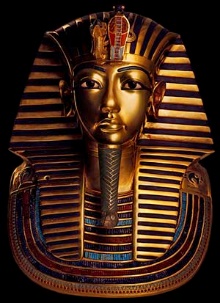 ОСНОВНА ШКОЛА „Змај Јова Јовановић“

УЧЕСНИЦИ У ПРОЈЕКТУ

УЧЕНИЦИ ОДЕЉЕЊА VII5
Емилија Џуфоски
Ана Радовић 
Миа Милић
Софија Ђокић
Софија Јанковски

НАСТАВНИЦИ
Јасмина Премовић
Андреја Вујичић